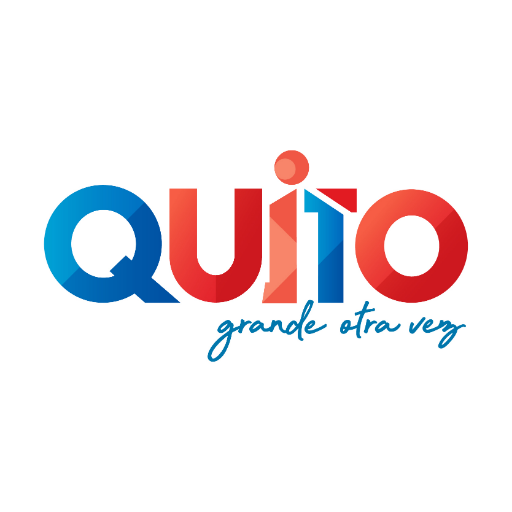 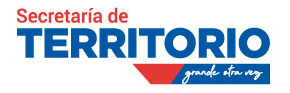 URBANIZACIÓN 
Nueva Vista Del Sur
DATOS GENERALES DEL PREDIO
PROPUESTA DE URBANIZACIÓN
01
02
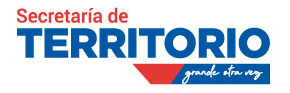 DATOS GENERALES DEL PREDIO
01
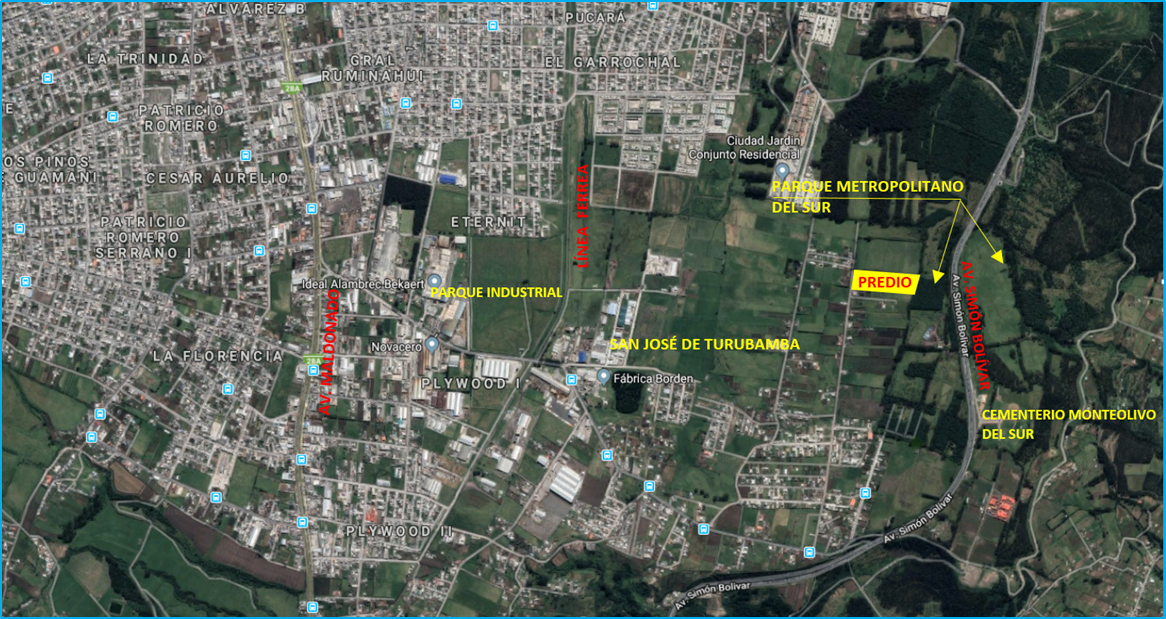 DATOS GENERALES DEL PREDIO
01
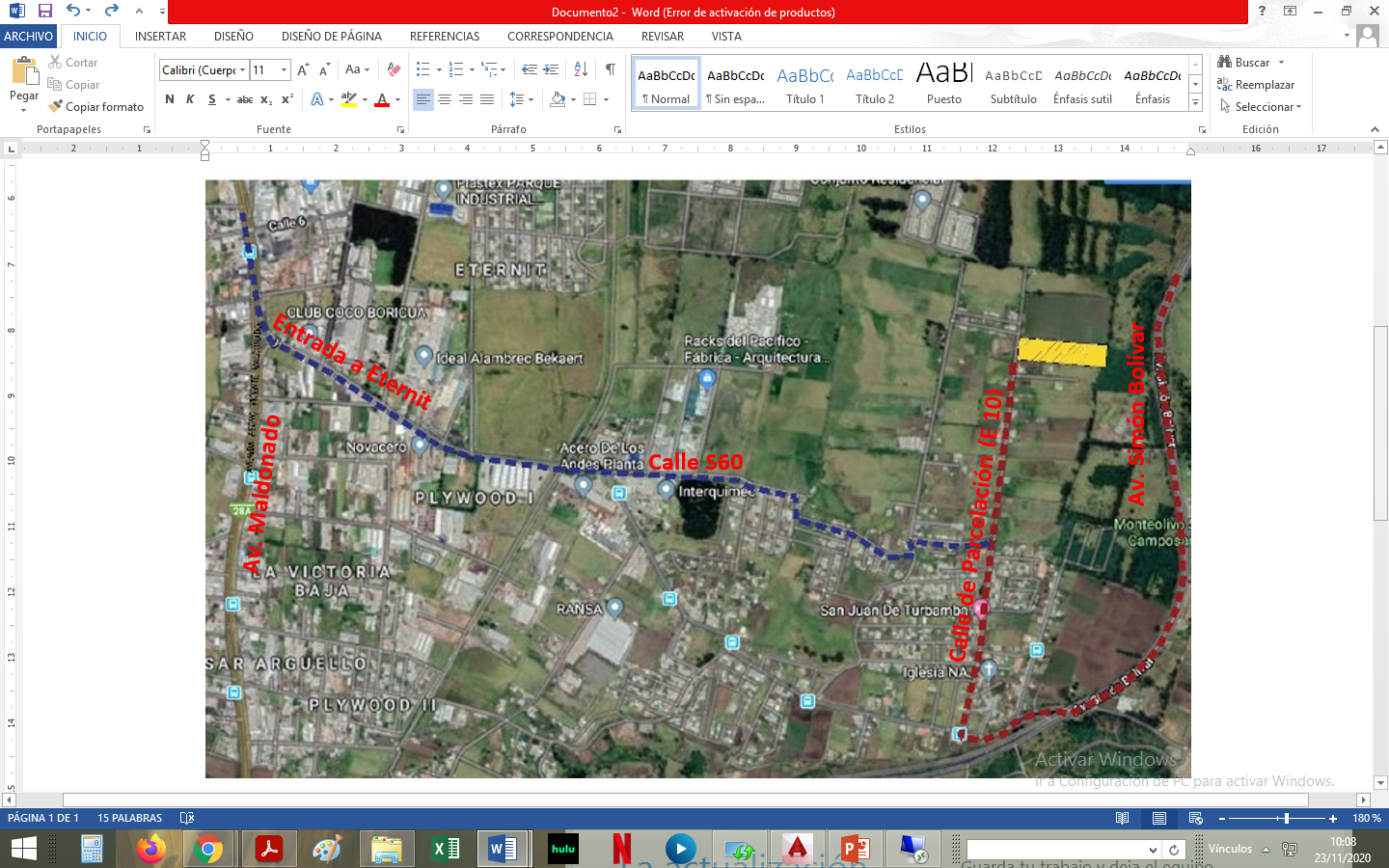 DATOS GENERALES DEL PREDIO
01
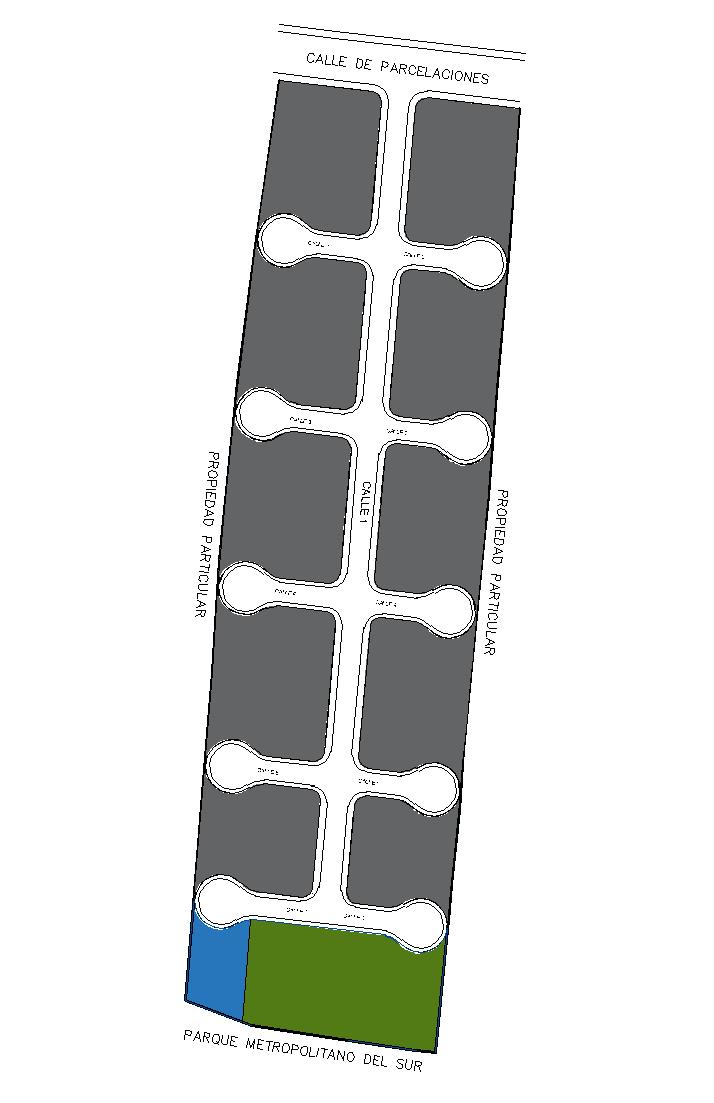 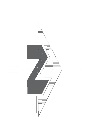 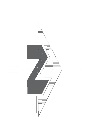 Área de Lotes
Área Verde Pública
56 Lotes
PROPUESTA DE URBANIZACIÓN
02
Área de Equipamiento Público
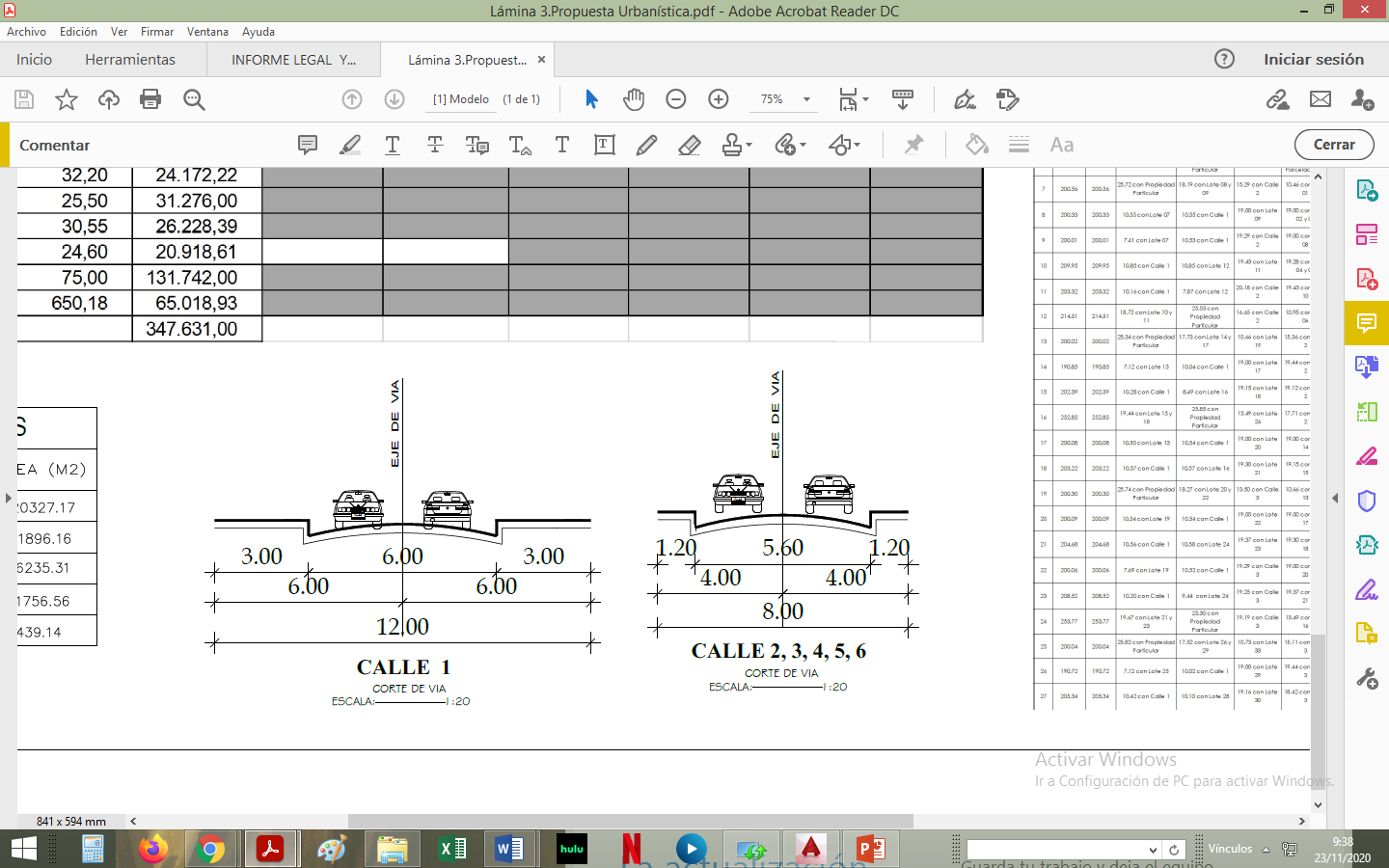 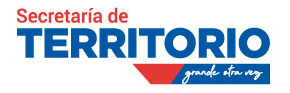 LA URBANIZACIÓN CUMPLE CON EL PORCENTAJE DE ÁREAS VERDES Y EQUIPAMIENTO PÚBLICO ESTABLECIDO POR EL COOTAD, DEJA UN ÁREA TOTAL DE 2.195,70 M2 (15,57%) POR ESTE CONCEPTO.
 
EL PROYECTO URBANÍSTICO CUENTA CON LOS SIGUIENTES INFORMES:

INFORME TÉCNICO No. 006-DMC-2017 DEL 19 DE JULIO DE 2017, EMITIDO POR LA DIRECCIÓN METROPOLITANA DE CATASTRO.

INFORME TÉCNICO No. EXPEDIENTE 2017-115145-URB-GEN-01 DE FECHA 6 DE MAYO DE 2020 DE LA SECRETARÍA DE TERRITORIO, HÁBITAT Y VIVIENDA.

INFORME LEGAL DE PROCURADURÍA METROPOLITANA DE FECHA 3 DE AGOSTO DE 2020.

PROYECTO DE ORDENANZA ELABORADO POR PROCURADURÍA METROPOLITANA
INFORMES TÉCNICOS Y LEGALES
02
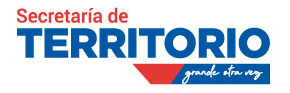 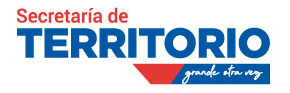